Урок-соревнование.
Тема урока: 
Плавание тел. Воздухоплавание.
Мы обязаны Архимеду фундаментом учения о равновесии жидкостей.
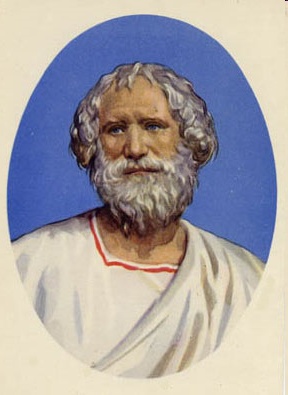 Ж.Лагранж
1
1. Конкурс «Презентации».
2
2. Конкурс «Эрудит».
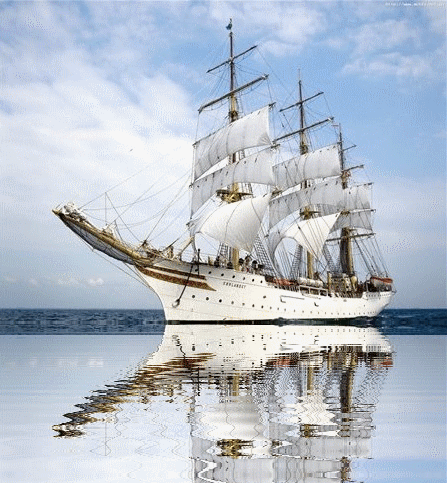 3
На какой из опущенных в воду шаров действует наибольшая выталкивающая сила? 1 балл
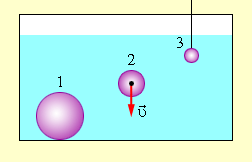 4
Cосуд  ,  который помог Архимеду открыть свой знаменитый закон. 1 балл
  









(Ванна)
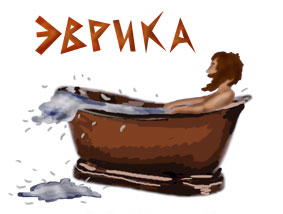 5
В сосуде с водой плавает брусок из льда, на котором лежит деревянный шар. Плотность вещества шара меньше плотности воды. Изменится ли уровень воды в сосуде, если лед растает?
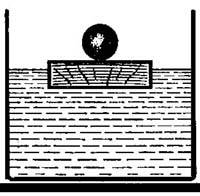 2 балла
6
Средняя плотность тела человека около 1 г/см3, т.е. как у воды. Следовательно, люди должны в воде плавать. Почему же некоторые люди тонут в воде? 3 балла
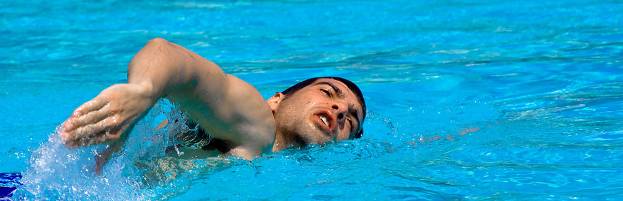 7
За одну минуту приведите примеры  использования закона Архимеда в мире живой природы. 
кто больше наберёт слов 5 баллов
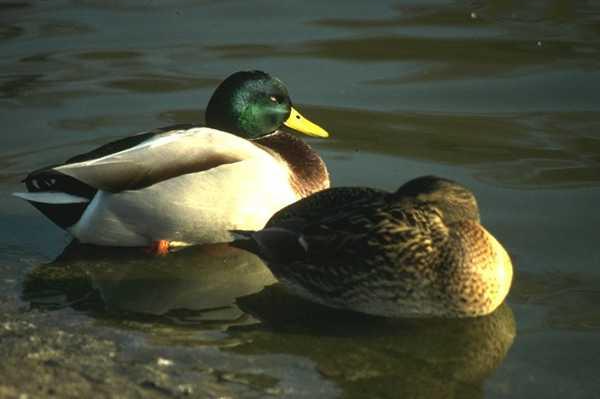 8
Как плавает ягодка винограда в стакане с газированной водой. Что общего между этим явлением и подводной лодкой? 3балла
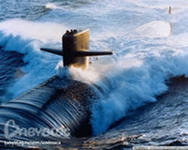 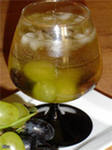 9
Черный ящик! В нем находится оригинальный индикатор, который поможет вам определить: в каком из стаканов налита пресная вода, а в  каком – соленая. Что находится в черном ящике? (4балла
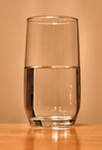 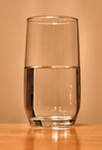 10
«Белый айсберг плывет по волне, в океан  погруженный для верности. На три четверти он в глубине и на четверть всего на поверхности», - такие строчки написал поэт М. Матусовский.  Какую ошибку допустил поэт с точки зрения физики?
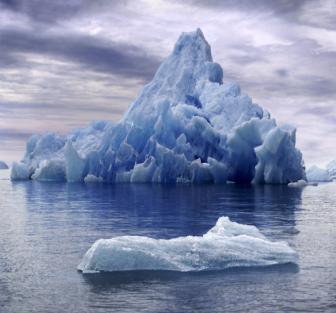 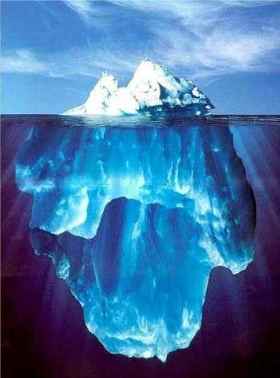 11
Почему мыльные пузыри поднимаются вверх? (1 балл)
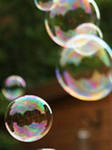 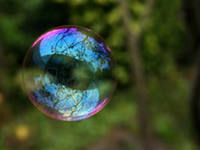 12
3.Конкурс  «Экологический»
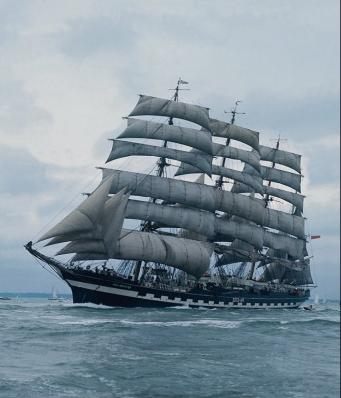 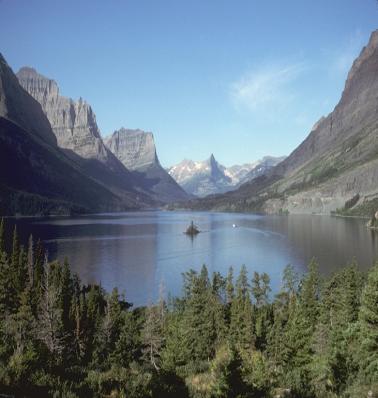 13
Задания.
1.  Охарактеризовать экологическую ситуацию, создаваемую в результате эксплуатации подводных , надводных и воздушных транспортных средств.
2. Предложить альтернативный транспорт.
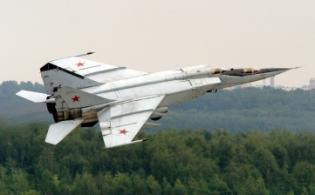 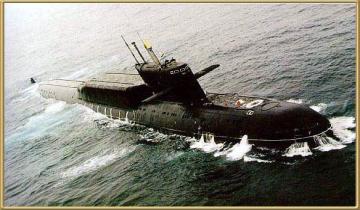 14
№4.Задачи на смекалку
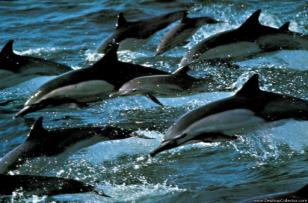 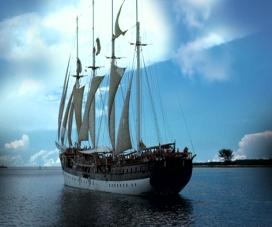 15
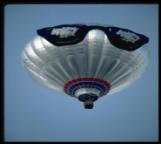 Воздухоплаватели.
1.С какой целью воздухоплаватели  берут с собой мешки с песком (балласт)?
 Ответ Выбрасывая  балласт, увеличивают подъёмную силу, действующую на воздушный шар.

    2.В каком случае подъёмная сила, действующая на воздушный шар , заполненный горячим воздухом больше в холодную погоду или в тёплый солнечный день?
 Ответ Чем больше разница в плотностях воздуха и газа , заполняющего шар, тем больше подъёмная сила. Поэтому подъёмная сила больше в холодный день, когда воздух
менее прогрет.
16
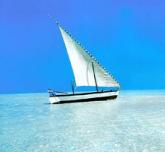 Мореплаватели .
1.Как изменится осадка теплохода при переходе из реки в море?
 Ответ  Уменьшается, так как увеличивается выталкивающая сила.
2.Подводная лодка всплыла на поверхность воды в Северном Ледовитом океане и обледенела. 
   Труднее или легче будет опускаться лодке под воду?
Ответ Ледяной покров создаёт дополнительную выталкивающую силу и затрудняет движение лодки
17
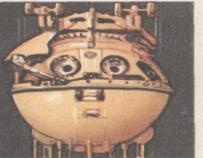 Учёные.
1.С какой целью ботинки для водолаза делают с тяжёлыми свинцовыми подошвами?

Ответ Тяжёлые ботинки помогают преодолевать выталкивающую силу.
 2.Кит , очутившись на суше, не проживёт и часа. Почему?
 Ответ На суше вес кита увеличивается, и он от этого погибает.
18
5. Конкурс   «Подумай!».
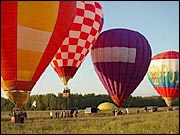 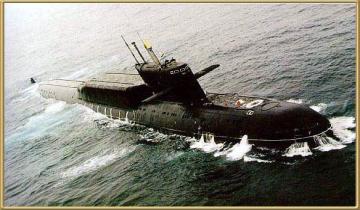 19
ПОДУМАЙ !
В воде плавают три тела шарообразной формы равного объема. Плотность какого тела больше?






                                         A                     B                    C
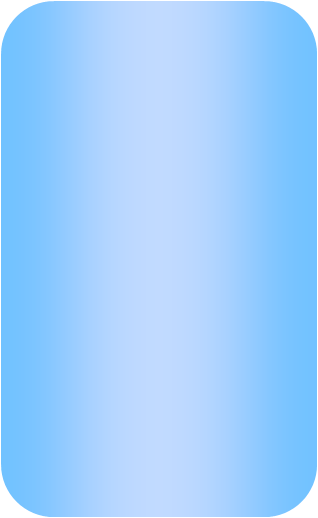 Медь
Парафин
Сосна
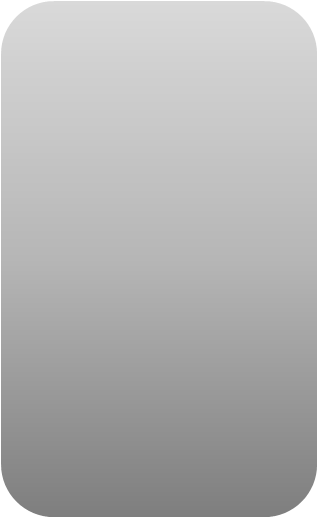 Масло машинное
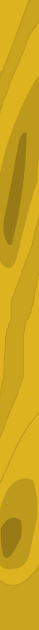 20
[Speaker Notes: Масло машинное]
ПОДУМАЙ !
В атмосфере какой планеты будет подниматься 
воздушный шар, наполненный воздухом?
Ответ Атмосфера планеты
должна иметь 
плотность меньшую,
чем плотность воздуха
в шарике.
21
ПОДУМАЙ !
Почему подводной   лодке иногда трудно 
оторваться от глинистого дна.

Ответ .Архимедова сила  не возникает в том случае ,когда вода не проникает между лодкой и дном.
22
Конкурс 5    Морской бой
23
Итог урока.
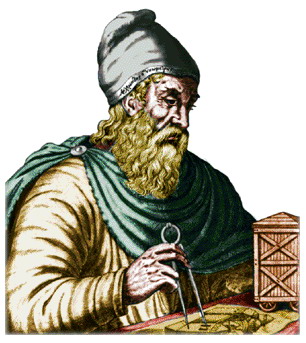 Жидкости на тело давят, 
Вверх его все поднимают, 
При этом силу создают, 
Что Архимедовой зовут! 
Ее считать умеем мы: 
Надо знать лишь вес воды, 
Что-то тело вытесняет - 
Все закон нам объясняет -
Открыл его великий грек 
Ему имя - Архимед!
24